NGHỊ QUYẾT SỐ 66-NQ/CP  CỦA CHÍNH PHỦ
BAN HÀNH CHƯƠNG TRÌNH HÀNH ĐỘNG CỦA CHÍNH PHỦ
THỰC HIỆN NGHỊ QUYẾT SỐ 41-NQ/TW NGÀY 10 THÁNG 10 NĂM 2023 CỦA BỘ CHÍNH TRỊ VỀ XÂY DỰNG VÀ PHÁT HUY VAI TRÒ CỦA ĐỘI NGŨ DOANH NHÂN TRONG THỜI KỲ MỚI
Hà Nội, ngày  10  tháng  5  năm 2024
I. Mục đích, yêu cầu, các chỉ tiêu cụ thể
Mục đích, yêu cầu
02
01
Thống nhất chỉ đạo các cấp, các ngành tập trung tổ chức quán triệt, triển khai thực hiện Nghị quyết; tạo chuyển biến rõ rệt về nhận thức, hành động của các cấp, các ngành và toàn thể xã hội về vai trò của doanh nhân, doanh nghiệp
Tổ chức quán triệt sâu sắc và thực hiện nghiêm túc, đầy đủ, có hiệu quả các quan điểm, mục tiêu, chủ trương và chính sách đã được đề ra trong Nghị quyết số 41-NQ/TW
04
03
Thể hiện vai trò kiến tạo, điều phối của Chính phủ, theo tinh thần đồng hành, chia sẻ cùng doanh nhân, lấy doanh nhân, doanh nghiệp làm đối tượng phục vụ, tạo môi trường thuận lợi cho các doanh nhân đầu tư, kinh doanh, đóng góp cho phát triển kinh tế - xã hội của đất nước
Xác định các nội dung, nhiệm vụ chủ yếu, cụ thể để Chính phủ và các bộ, cơ quan ngang bộ, cơ quan thuộc Chính phủ, UBND các tỉnh, thành phố trực thuộc trung ương tập trung chỉ đạo, tổ chức thực hiện thắng lợi mục tiêu tổng quát và mục tiêu cụ thể của Nghị quyết số 41-NQ/TW
I. Mục đích, yêu cầu, các chỉ tiêu cụ thể
MỤC TIÊU
TỪ NAY ĐẾN NĂM 2030:
- Có ít nhất 2 triệu DN, hình thành và phát triển nhiều doanh nhân lãnh đạo các tập đoàn kinh tế mạnh, có tiềm lực, có sức cạnh tranh trên thị trường trong nước và quốc tế, phát huy vai trò mở đường dẫn dắt các ngành, lĩnh vực quan trọng của nền kinh tế.
- Khu vực DN đóng góp khoảng 65-70% GDP cả nước, khoảng 32-38% tổng việc làm, 98-99% tổng kim ngạch XNK, tỷ lệ DN tham gia vào các hoạt động XNK trong tổng số DN đạt khoảng 10%.
- Khoảng 65 - 70% chủ doanh nghiệp có trình độ đại học trở lên
- Khoảng 20 - 25% số DN do phụ nữ làm chủ, 30 - 35% số DN có giám đốc hoặc người đứng đầu doanh nghiệp là nữ
- Có ít nhất 70 DN có vốn hóa thị trường đạt trên 1 tỷ USD, 120 doanh nghiệp có doanh thu thuần đạt trên 1 tỷ USD và 100 doanh nghiệp đạt lợi nhuận trước thuế trên 100 triệu USD
- Số lượng DN được xếp vào danh sách doanh nghiệp có giá trị thương hiệu cao nhất của các tổ chức xếp hạng uy tín trên thế giới tăng 10% mỗi năm
- Có ít nhất 10 doanh nhân Việt Nam lọt vào danh sách tỷ phú đô la Mỹ thế giới, 05 doanh nhân quyền lực nhất châu Á do các tổ chức uy tín thế giới bình chọn
ĐẾN NĂM 2045, phấn đấu:
 Một số doanh nhân làm chủ các tập đoàn có khả năng dẫn dắt các chuỗi giá trị công nghiệp, nông nghiệp, tiến tới hình thành một số chuỗi giá trị của Việt Nam trong các ngành ưu tiên, có thế mạnh của đất nước. 
 Hình thành và phát triển đội ngũ doanh nhân Việt Nam có quy mô, năng lực và trình độ đáp ứng mục tiêu quốc gia phát triển, thu nhập cao, có vị thế, uy tín trong khu vực và quốc tế
II. Nhiệm vụ, giải pháp chủ yếu
1. Nâng cao nhận thức về vị trí, vai trò của đội ngũ doanh nhân trong thực hiện mục tiêu phát triển đất nước
Bộ Thông tin và truyền thông
Văn phòng Chính phủ
VCCI, các tổ chức HH
Tuyên truyền, vận động, nâng cao nhận thức, trách nhiệm của đội ngũ doanh nhân; tôn vinh, biểu dương các tấm gương doanh nhân, doanh nghiệp tiêu biểu
Hướng dẫn các CQ báo chí, truyền thông hoạt động đúng quy định, phản ánh đúng tình hình hoạt động của doanh nhân, DN.
Xây dựng môi trường truyền thông, báo chí thúc đẩy phát triển doanh nhân, DN
Tổ chức thường niên Hội nghị Thủ tướng Chính phủ gặp mặt cộng doanh nghiệp, doanh nhân tiêu biểu
II. Nhiệm vụ, giải pháp chủ yếu
2. Hoàn thiện chính sách, pháp luật tạo môi trường đầu tư, kinh doanh thuận lợi, bình đẳng cho doanh nhân, doanh nghiệp
a) Các Bộ, ngành, địa phương tiếp tục triển khai:
- NQ số 45/NQ-CP Chương trình hành động của Chính phủ tiếp tục thực hiện Nghị quyết số 10-NQ/TW ngày 03 tháng 6 năm 2017 
- NQ số 68/NQ-CP Chương trình cắt giảm, đơn giản hóa quy định liên quan đến hoạt động kinh doanh giai đoạn 2020 - 2025.
- NQ số 139/NQ-CP Chương trình hành động cắt giảm chi phí cho doanh nghiệp.
- NQ số 76/NQ-CP Chương trình tổng thể cải cách hành chính nhà nước giai đoạn 2021 - 2030.
- NQ số 99/NQ-CP Chương trình hành động của Chính phủ thực hiện Nghị quyết số 11-NQ/TW về hoàn thiện thể chế kinh tế thị trường định hướng xã hội chủ nghĩa.
- NQ số 58/NQ-CP về một số chính sách, giải pháp trọng tâm hỗ trợ doanh nghiệp chủ động thích ứng, phục hồi nhanh và phát triển bền vững đến năm 2025
- NQ số 68/NQ-CP về tiếp tục đổi mới, nâng cao hiệu quả hoạt động và huy động nguồn lực của DNNN, trọng tâm là tập đoàn kinh tế, tổng công ty trong phát triển kinh tế - xã hội
- QĐ số 411/QĐ-TTg phê duyệt Chiến lược QG phát triển KT số và XHsố đến năm 2025, định hướng đến năm 2030
II. Những nhiệm vụ chủ yếu
2. Hoàn thiện chính sách, pháp luật tạo môi trường đầu tư, kinh doanh thuận lợi, bình đẳng cho doanh nhân, doanh nghiệp
Bộ Kế hoạch và Đầu tư
Hoàn thiện Đề án phát triển nguồn nhân lực cho ngành bán dẫn đến năm 2030, định hướng đến năm 2045 (hoàn thành năm 2024)
Xây dựng NĐ thay thế Nghị định số 01/2021/NĐ-CP về đăng ký doanh nghiệp (hoàn thành năm 2024)
Nghiên cứu, đề xuất sửa đổi, bổ sung Luật Hỗ trợ DNNVV năm 2017
Đôn đốc, theo dõi, xây dựng báo cáo tình hình đánh giá NQ số 99/NQ-CP về về hoàn thiện thể chế kinh tế thị trường định hướng XHCN 
Hoàn thiện NĐ hướng dẫn Luật Hợp tác xã năm 2023 và đẩy mạnh triển khai Luật Hợp tác xã
Đề xuất sửa đổi Luật Doanh nghiệp
Sửa đổi NĐ 38/2018/NĐ-CP về đầu tư cho KNST; Nghị định 94/2019/NĐ-CP quy định cơ chế, chính sách ưu đãi đối với NIC (hoàn thành năm 2024)
II. Những nhiệm vụ, giải pháp chủ yếu
2. Hoàn thiện chính sách, pháp luật tạo môi trường đầu tư, kinh doanh thuận lợi, bình đẳng cho doanh nhân, doanh nghiệp
Bộ Công Thương
Bộ Khoa học và Công nghệ
Hoàn thiện Chương trình phát triển bền vững ngành dệt may và da giày giai đoạn 2025-2035 (hoàn thành 2024)
Xây dựng Nghị định về điều kiện đầu tư kinh doanh đối với các ngành công nghiệp thực phẩm
Đề xuất xây dựng Dự án Luật Công nghiệp trọng điểm (hoàn thành 2025)
Tổ chức thực hiện Chiến lược phát triển ngành năng lượng hydrogen
Đề xuất sửa đổi Luật Khoa học công nghệ (hoàn thành 2024)
Đôn đốc theo dõi triển khai Chiến lược phát triển, chương trình cấp quốc gia.
Hoàn thiện CS, đẩy mạnh giữa viện nghiên cứu, trường ĐH 
Giải pháp khuyến khích DN nâng cao năng lực hấp thụ, đổi mới công nghệ
Hoàn thiện sửa đổi, bổ sung Nghị định số 111/2015/NĐ-CP về phát triển CNHT
Sơ kết Chiến lược phát triển ngành cơ khí Việt Nam đến năm 2025, tầm nhìn đến năm 2035; đề xuất sửa đổi, bổ sung Chiến lược 
Hoàn thiện Chiến lược phát triển ngành công nghiệp ô tô trong giai đoạn mới
II. Những nhiệm vụ, giải pháp chủ yếu
2. Hoàn thiện chính sách, pháp luật tạo môi trường đầu tư, kinh doanh thuận lợi, bình đẳng cho doanh nhân, doanh nghiệp
Bộ Tư pháp
Bộ Tài nguyên và môi trường
Bộ Tài chính
Khẩn trương hoàn thiện các Nghị định, Nghị quyết, Quyết định của TTgCP, Thông tư hướng dẫn thi hành Luật Đất đai năm 2024.
Hoàn thiện Quyết định của TTgCP về việc ban hành quy định tiêu chí môi trường và việc xác nhận đối với dự án được cấp tín dụng xanh, phát hành trái phiếu xanh; trình TTCP (năm 2024)
Hoàn thiện hồ sơ đề xuất sửa đổi Luật Quản lý, sử dụng vốn nhà nước đầu tư vào sản xuất, kinh doanh tại doanh nghiệp năm 2014 (năm 2024)
Đánh giá tình hình thực hiện Nghị định số 34/2018/NĐ-CP về quỹ BLTD cho DNNVV, đề xuất phương án nâng cao hiệu quả hoạt động của quỹ (năm 2025)
Đẩy mạnh đổi mới công tác hỗ trợ pháp lý cho DNNVV
Nghiên cứu, sửa đổi bổ sung NĐ số 55/2019/NĐ-CP về hỗ trợ pháp lý cho DNNVV
II. Những nhiệm vụ, giải pháp chủ yếu
2. Hoàn thiện chính sách, pháp luật tạo môi trường đầu tư, kinh doanh thuận lợi, bình đẳng cho doanh nhân, doanh nghiệp
Bộ Thông tin và truyền thông
Bộ Công an
Bộ Nội vụ
Triển khai hiệu quả Chỉ thị số 12-CT/TW
Phát hiện, xử lý nghiêm các hành vi tham nhũng 
Không hình sự hóa các quan hệ kinh tế 
Thực hiện công tác bảo đảm an ninh đối với doanh nhân Việt Nam ở nước ngoài
Tăng cường công tác tuyên truyền gắn với quản lý, kiểm tra
Hoàn thiện Chiến lược quốc gia về phát triển ngành công nghiệp bán dẫn (2024)
Hoàn thiện thể chế, hành lang pháp lý cho phát triển kinh tế số
Đôn đốc thực hiện hiệu quả Nghị quyết số 76/NQ-CP ban hành Chương trình tổng thể cải cách hành chính nhà nước giai đoạn 2021-2030
II. Những nhiệm vụ, giải pháp chủ yếu
MỤC TIÊU
2. Hoàn thiện chính sách, pháp luật tạo môi trường đầu tư, kinh doanh thuận lợi, bình đẳng cho doanh nhân, doanh nghiệp
Bộ Lao động Thương binh và XH
Ngân hàng Nhà nước
Thanh tra Chính phủ
Tiếp tục hoàn thiện Nghị định về Cơ chế, thử nghiệm có kiểm soát trong lĩnh vực ngân hàng (2024)
Chỉ đạo các TCTD triển khai các chương trình, sản phẩm tín dụng phù hợp cho DN, phù hợp với phương thức SXKD mới
Khẩn trương hoàn thiện các NĐ, NQ của Chính phủ, QĐ của TTgCP, Thông tư hướng dẫn thi hành Luật Bảo hiểm xã hội (sửa đổi) sau khi được QH thông qua
Tiếp tục rà soát, đổi mới công tác kiểm tra, thanh tra, giám sát;
Công khai trước kế hoạch thanh tra, kiểm tra doanh nghiệp để tránh trùng lặp, chồng chéo;
II. Những nhiệm vụ, giải pháp chủ yếu
2. Hoàn thiện chính sách, pháp luật tạo môi trường đầu tư, kinh doanh thuận lợi, bình đẳng cho doanh nhân, doanh nghiệp
UBND các tỉnh, TP trực thuộc trung ương
Khẩn trương trình ban hành quy hoạch; công bố công khai quy hoạch, kế hoạch sử dụng đất 
Đẩy mạnh công khai, minh bạch và nâng cao trách nhiệm người đứng đầu của các cơ quan, đơn vị trực thuộc trong việc giải quyết thủ tục hành chính cho doanh nghiệp
Tiếp tục rà soát, tạo môi trường đầu tư, kinh doanh thuận lợi cho các nhà đầu tư, doanh nhân trên địa bàn 
Rà soát, xây dựng kế hoạch xúc tiến đầu tư trong các ngành, lĩnh vực ưu tiên
Tham vấn, lấy ý kiến rộng rãi các doanh nhân, doanh nghiệp trong quá trình xây dựng, tổ chức thực hiện các cơ chế, chính sách, kế hoạch hỗ trợ phát triển doanh nghiệp
II. Những nhiệm vụ, giải pháp chủ yếu
3. Phát triển đội ngũ doanh nhân lớn mạnh ngang tầm mục tiêu, nhiệm vụ phát triển đất nước trong thời kỳ mới
Bộ Ngoại giao
Bộ Kế hoạch và Đầu tư
Bộ Công Thương
Xây dựng chương trình QG về đào tạo, bồi dưỡng doanh nhân giai đoạn 2026-2030 (hoàn thành năm 2025)
Hoàn thiện Đề án Xây dựng cơ chế, chính sách hình thành và phát triển doanh nghiệp dân tộc (hoàn thành 2024)
Nghiên cứu xây dựng Chiến lược QG phát triển đội ngũ doanh nhân giai đoạn 2025-2035 (hoàn thành 2025)
Đề án “Nghiên cứu khung pháp luật đối với hộ kinh doanh” (hoàn thành 2024)
Nghiên cứu các giải pháp quốc tế hóa các doanh nghiệp, doanh nhân trong nước
Triển khai các giải pháp hỗ trợ doanh nghiệp khai thác hiệu quả các FTA
Đẩy mạnh hỗ trợ DN, doanh nhân mở rộng thị trường nước ngoài; tổ chức gặp gỡ, vinh danh DN, doanh nhân VN tiêu biểu ở nước ngoài;
Hỗ trợ tổ chức sự kiện thu hút đầu tư vào Việt Nam
II. Những nhiệm vụ, giải pháp chủ yếu
3. Phát triển đội ngũ doanh nhân lớn mạnh ngang tầm mục tiêu, nhiệm vụ phát triển đất nước trong thời kỳ mới
Bộ Giáo dục và Đào tạo
Bộ Lao động, TBXH
Xây dựng chương trình đào tạo tinh thần doanh nhân, tinh thần khởi nghiệp trong các chương trình đào tạo đối với các trình độ giáo dục nghề nghiệp
Hướng dẫn các cơ sở GDĐH cập nhật chương trình đào tạo để lồng ghép nội dung tinh thần doanh nhân, khởi nghiệp trong các chương trình đào tạo 
Xây dựng khung kỹ năng bồi dưỡng thúc đẩy tinh thần doanh nhân, khởi nghiệp các cấp học phổ thông
Xây dựng Đề án hỗ trợ HS,SV giai đoạn 2026-2035
Đổi mới hình thức, phương thức hợp tác, liên kết đào tạo HSSV về khởi nghiệp và kinh doanh
II. Những nhiệm vụ, giải pháp chủ yếu
3. Phát triển đội ngũ doanh nhân lớn mạnh ngang tầm mục tiêu, nhiệm vụ phát triển đất nước trong thời kỳ mới
VCCI, các tổ chức HHDN
UBND các tỉnh, TP trực thuộc trung ương
Đẩy mạnh hoạt động hỗ trợ DN, doanh nhân
Khuyến khích, tạo điều kiện thuận lợi cho doanh nhân đóng góp ý kiến và tham vấn quá trình xây dựng , đặc biệt là FTA thế hệ mới
Đẩy mạnh triển khai hỗ trợ DN, đặc biệt DNNVV, phụ nữ làm chủ, doanh nhân trẻ, dân tôc thiểu số; ưu tiên bố trí kinh phí hỗ trợ DN
Khuyến khích, hỗ trợ hình thành và phát triển các doanh nghiệp có quy mô lớn trên địa bàn
Ban hành các chính sách hỗ trợ doanh nghiệp, doanh nhân trên địa bàn mở rộng quy mô, chuyển đổi mô hình kinh doanh dựa trên nền tảng khoa học công nghệ, đổi mới sáng tạo, kinh tế số, kinh tế xanh, kinh tế tuần hoàn, phát triển bền vững. 
Khuyến khích, huy động các doanh nhân chia sẻ kinh nghiệm, truyền cảm hứng, lan tỏa câu chuyện thành công
II. Những nhiệm vụ, giải pháp chủ yếu
4. Xây dựng đạo đức, văn hóa kinh doanh, phát huy tinh thần dân tộc , khơi dậy khát vọng phát triển đất nước phồn vinh, hạnh phúc
Bộ Văn hóa, Thể thao và Du lịch
Các bộ, ngành, địa phương
VCCI, HHDN
Đẩy mạnh tuyên truyền, nâng cao nhận thức cho đội ngũ doanh nhân thực hiện chuẩn mực đạo đức, văn hóa kinh doanh
Xây dựng Đề án chuẩn mực đạo đức , văn hóa kinh doanh gắn với bản sắc dân tộc (hoàn thành năm 2025)
Xây dựng, vận động, thúc đẩy và khuyến khích doanh nhân thực hiện chuẩn mực đạo đức, văn hóa kinh doanh, trách nhiệm xã hội.
II. Những nhiệm vụ, giải pháp chủ yếu
5. Tăng cường sự đoàn kết, hợp tác, liên kết giữa doanh nhân với công nhân, nông dân, trí thức
01
Bộ Kế hoạch và Đầu tư, các bộ, ngành, địa phương:
Đẩy mạnh hỗ trợ DNNVV nâng cao năng lực tăng cường liên kết với các doanh nghiệp lớn, doanh nghiệp có vốn đầu tư nước ngoài
Xây dựng hệ thống CSDL doanh nghiệp Việt Nam đáp ứng tiêu chuẩn trở thành nhà cung ứng cho các doanh nghiệp có vốn đầu tư nước ngoài trong một số ngành, lĩnh vực Việt Nam có lợi thế.

Phát huy vai trò cầu nối trong việc thúc đẩy đoàn kết, liên kết hợp tác giữa doanh nhân với công nhân, nông dân và trí thức; xây dựng quan hệ lao động hài hòa, ổn định, tiến bộ, thực chất giữa doanh nghiệp và người lao động.
04
Các bộ, ngành, địa phương, tiếp tục đẩy mạnh thực hiện 
NQ số 02-NQ/TW năm 2021 của Bộ Chính trị; Chỉ thị số 37-CT/TW năm 2019 của Ban Bí thư; Nghị quyết số 43-NQ/TW
02
Bộ Nông nghiệp và Phát triển nông thôn:
Đánh giá, tổng kết NĐ 98/2018/NĐ-CP về chính sách khuyến khích hợp tác phát triển trong sản xuất và tiêu thụ sản phẩm NN; đề xuất điều chỉnh, bổ sung
05
VCCI, HHDN:
03
Bộ Khoa học và Công nghệ
Đề xuất các giải pháp thúc đẩy liên kết, hợp tác giữa doanh nhân, doanh nghiệp với các nhà khoa học, chuyên gia đầu ngành, các trung tâm, viện nghiên cứu, trường đại học
II. Những nhiệm vụ, giải pháp chủ yếu
6. Phát huy vai trò của Liên đoàn Thương mại và Công nghiệp, các tổ chức đại diện doanh nghiệp, doanh nhân
VCCI, HHDN
Bộ Nội Vụ
Tăng cường năng lực, hiệu quả hoạt động, phát huy vai trò cầu nối giữa doanh nhân, DN với cơ quan QLNN
Huy động, khuyến khích doanh nhân thành đạt chia sẻ, truyền cảm hứng, đào tạo cho doanh nhân khác
Tổ chức các sự kiện, tuần lễ doanh nghiệp 
Tổ chức, công bố và vinh danh doanh nhân Việt Nam tiêu biểu, doanh nhân đạt chuẩn văn hóa kinh doanh,…
Rà soát, nghiên cứu đề xuất cơ chế, chính sách nâng cao hiệu quả hoạt động các tổ chức hội
Sửa đổi, bổ sung NĐ số 45/2010/NĐ-CP về hoạt động Hội (hoàn thành 2025)
II. Những nhiệm vụ, giải pháp chủ yếu
7. Tăng cường sự lãnh đạo của Đảng, quản lý của Nhà nước trong xây dựng và phát huy vai trò đội ngũ doanh nhân
Bộ Nội Vụ
Các Bộ, ngành, địa phương
Tổng kết, đánh giá NĐ 98/2014/NĐ-CP quy định việc thành lập tổ chức chính trị, các tổ chức CT-XH tại DN thuộc mọi thành phần kinh tế; 
Rà soát, nghiên cứu đề xuất các quy định nhằm củng cố, xây dựng và phát triển tổ chức Đoàn thanh niên trong các DN ngoài NN.
Tạo điều kiện cho các doanh nhân, doanh nghiệp tham gia các tổ chức chính trị, chính trị-xã hội
III. Tổ chức thực hiện
Các Bộ trưởng, Thủ trưởng cơ quan ngang bộ, Thủ trưởng cơ quan thuộc Chính phủ, Chủ tịch Ủy ban nhân dân tỉnh, thành phố trực thuộc Trung ương:
Ban hành Kế hoạch hành động triển khai thực hiện NQ trước 01/7/2024
Chỉ đạo, tăng cường kiểm tra, đôn đốc việc triển khai thực hiện Chương trình hành động của Chính phủ; thực hiện sơ kết, tổng kết và báo cáo theo yêu cầu của cấp có thẩm quyền; định kỳ hằng năm báo cáo tình hình thực hiện gửi Bộ KH&ĐT.
Bộ Kế hoạch và Đầu tư:
Theo dõi, đôn đốc việc triển khai thực hiện Chương trình hành động;
Thực hiện sơ kết, tổng kết, báo cáo, kiến nghị Chính phủ, Thủ tướng Chính phủ
Bộ Thông tin và Truyền thông chỉ đạo các cơ quan báo chí, hệ thống thông tin cơ sở tuyên truyền, phổ biến rộng rãi NQ nhằm tạo đồng thuận xã hội, phát huy tinh thần nỗ lực của các cấp, các ngành, phấn đấu thực hiện thắng lợi các mục tiêu, nhiệm vụ của NQ.
Liên đoàn Thương mại và Công nghiệp Việt Nam phối hợp với các bộ, ngành, địa phương trong tổ chức triển khai thực hiện NQ; phối hợp với Bộ KH&ĐT theo dõi, đôn đóc, đánh giá sơ kết, tổng kết tình hình thực hiện NQ
TRÂN TRỌNG CẢM ƠN
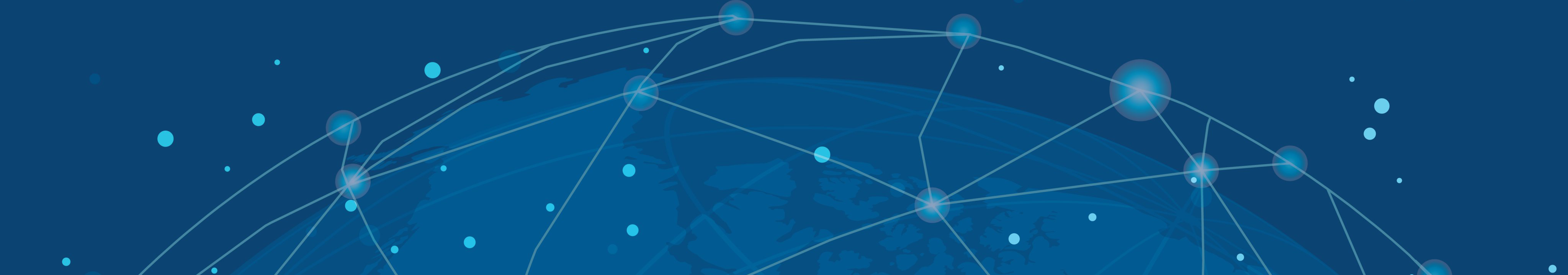